IRCC-9
Agenda item 9
Relations with other International Organizations and IHO Stakeholders
IHO Secretariat
Contents
Status of relations with other International Organizations
UN Ocean Conference
IHO Stakeholders’ Forum and related activities
Calendar of future events 2017-2018
Action required of IRCC
Status of relations with other International Organizations
List of International Organizations with which the IHO maintains relations: 
IHO Publication P-5 - Yearbook (Appendix 4)
IHO website at Home > External Liaisons
Recent developments:
Memorandum of Understanding (MoU)  signed with:
Maritime Organisation of West and Central Africa (MOWCA)
International Seabed Authority (ISA)
Open Geospatial Consortium (OGC)
Mediterranean Science Commission (CIESM)
New observers:
International Association of Independent Tanker Owners (INTERTANKO)
World Ocean Council (WOC)
Association of Arctic Expedition Cruise Operators (AECO)
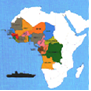 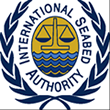 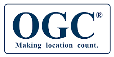 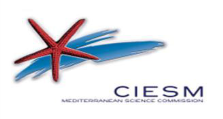 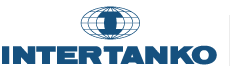 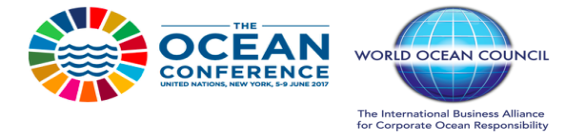 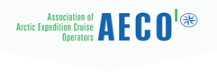 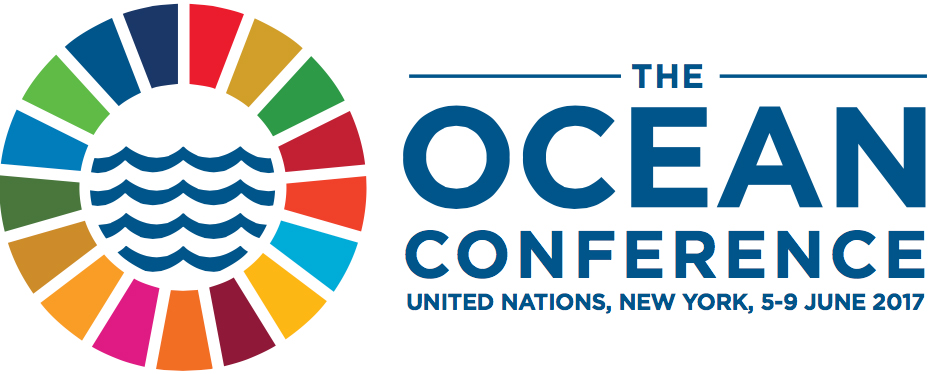 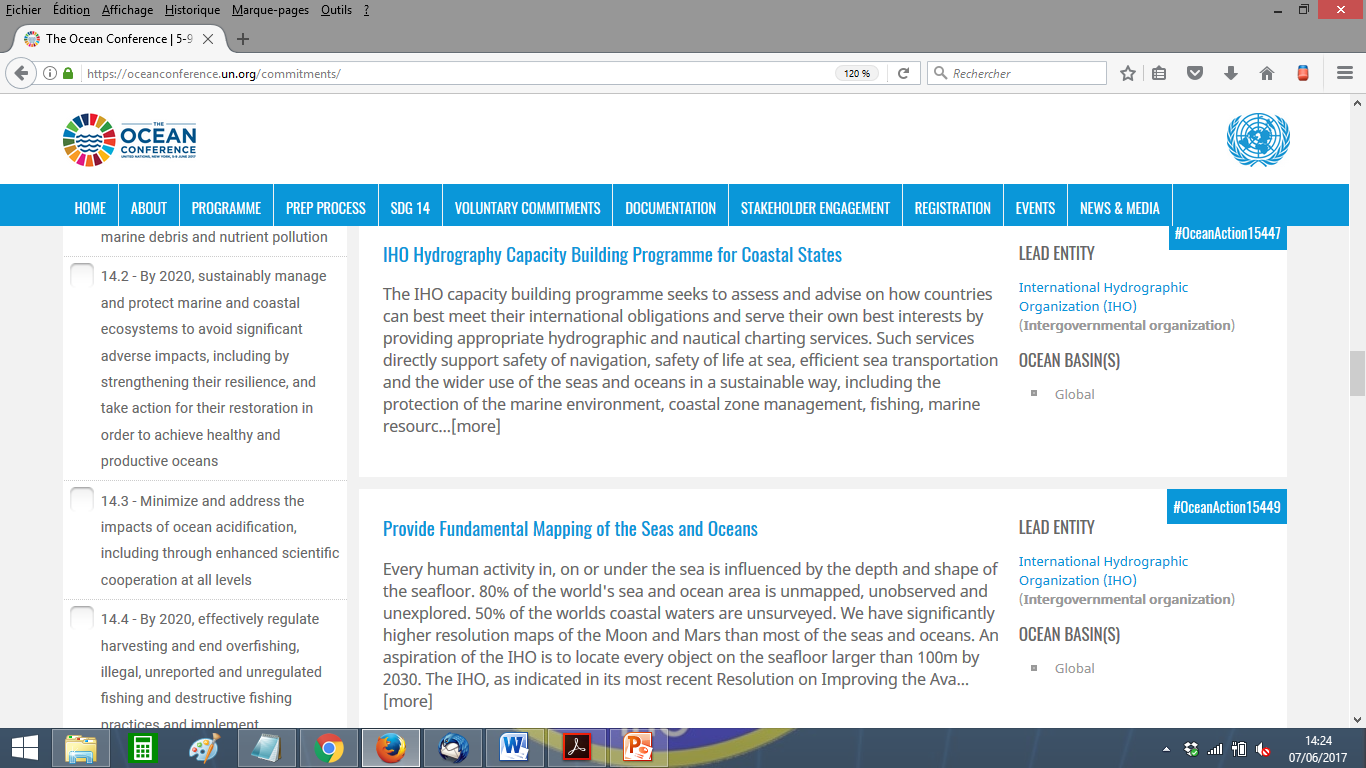 IHO Stakeholders’ Forum and related activities
No specific IHO Stakeholders’ Forum during the IRCC inter-sessional
Other events engaging IHO Stakeholders since IRCC-8:
Forum for Future Ocean Floor Mapping15-17 June 2016
11th GEBCO Science Day12 October 2016

ABLOS Seminar “Roles of the Law of the Sea and the Hydrography in Asian Region”, 28 October 2016
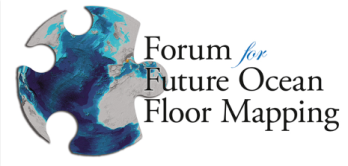 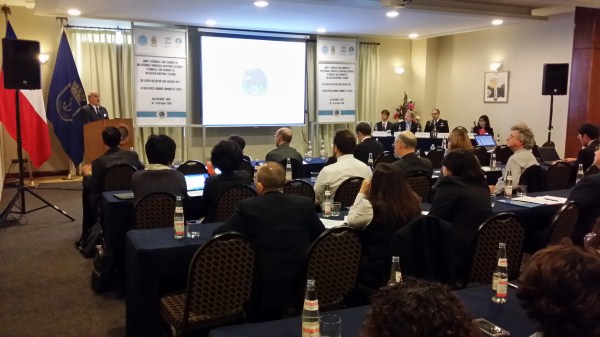 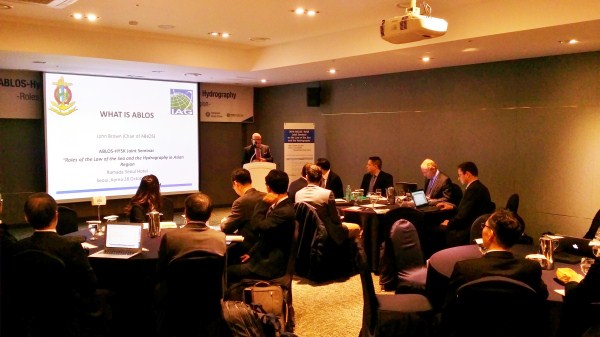 IHO Stakeholders’ Forum and related activities
IHO-led events during the next IRCC inter-sessional period:
9th ABLOS Conference “Pushing the limits of UNCLOS” - Monaco, 10-11 October 2017
12th GEBCO Science Day -Busan, Republic of Korea, 15 November 2017
MSDI  Open Forum in conjunction with MSDIWG-9 -Niteroi, Brazil, 29 January 2018
Other future events 2017
See Annex A to IRCC9.09B - Items to note:
Other future events 2018
See Annex B to IRCC9.09B - Items to note:
Action required of IRCC
IRCC is invited to:
Note the report
Note the list of events in Annexes A and B and consider how the IHO might be represented in those events that are considered relevant
Take any other actions as appropriate